Урок: Правила взаимодействия с детьми с синдромом Дауна
Томилова Варвара
В результате генетической мутации у детей с синдромом Дауна формируется не 46, а 47 хромосом.
Статистика
Синдром Дауна регистрируется у одного из 500-800 младенцев. Ежегодно в Российской Федерации рождается порядка 2500 детей с данной патологией.8 из 10 родителей отказываются от них сразу после родов.
Внешние особенности
Взаимодействия
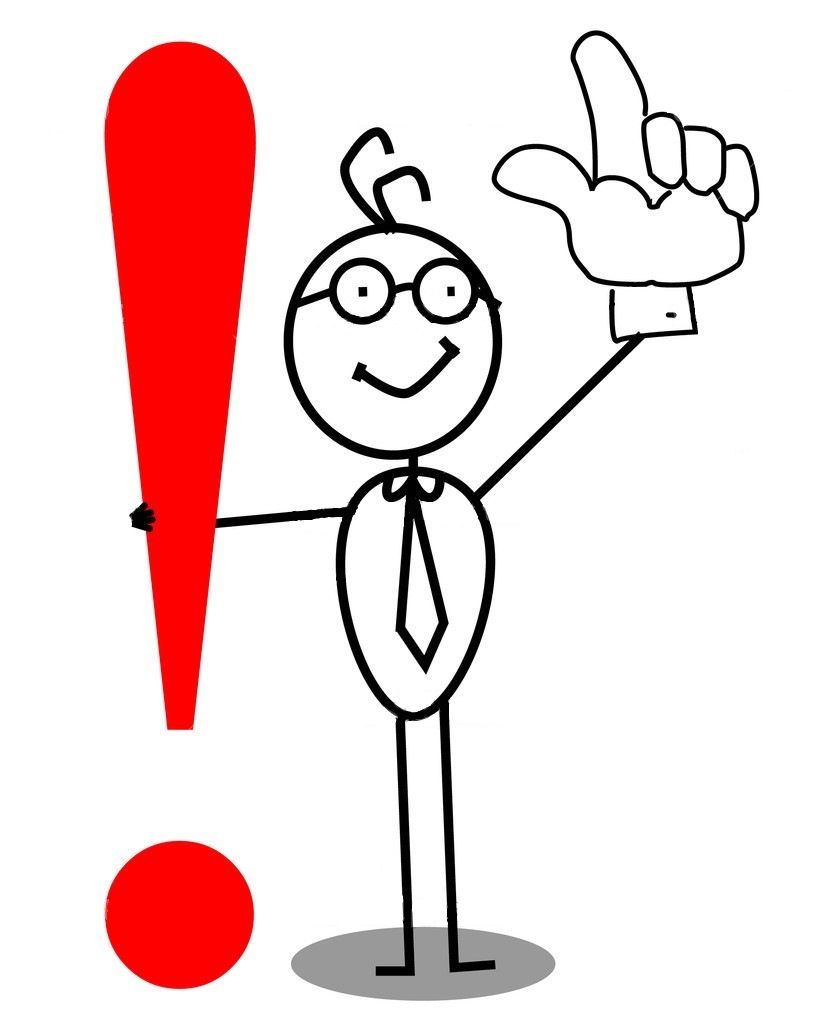 Правило 1
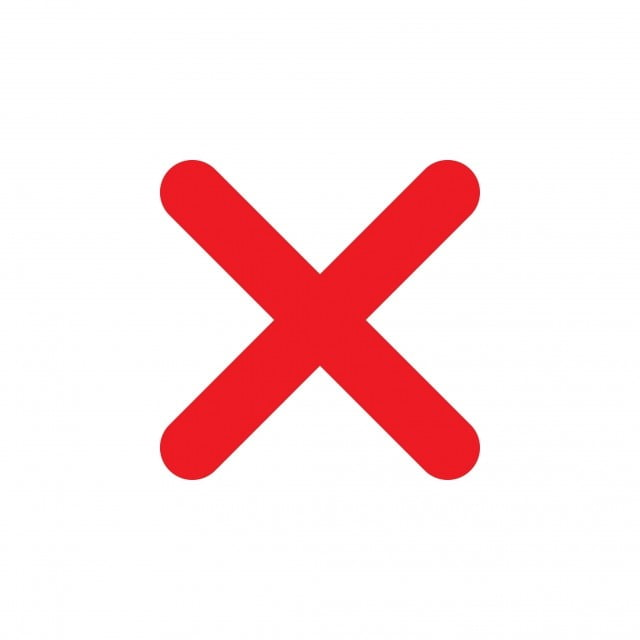 Люди с синдромом Дауна, — не больные, не «страдают», не «поражены» этим синдромом и не являются его «жертвами». 

Правильно говорить: человек с синдромом Дауна.
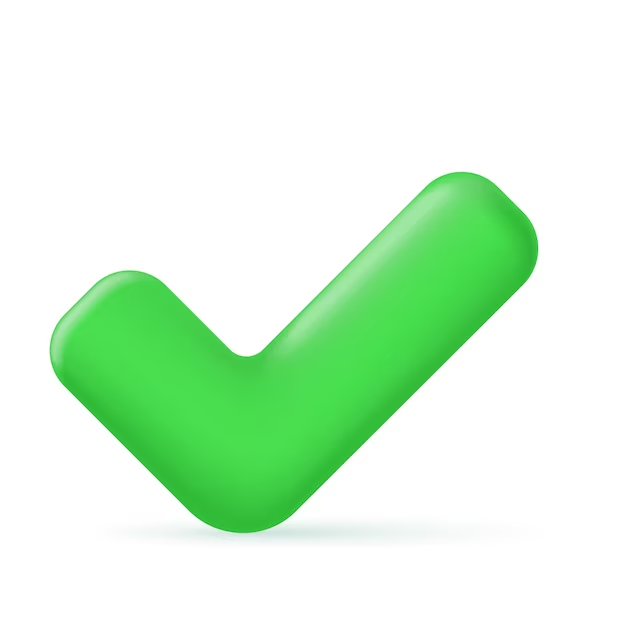 Правело 2
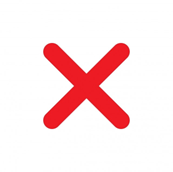 Не правильно: обнимать 

Правильно: отодвинуть рукой и сказать:
 “Так делать нельзя!”
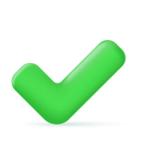 Правело 3
Ещё пример
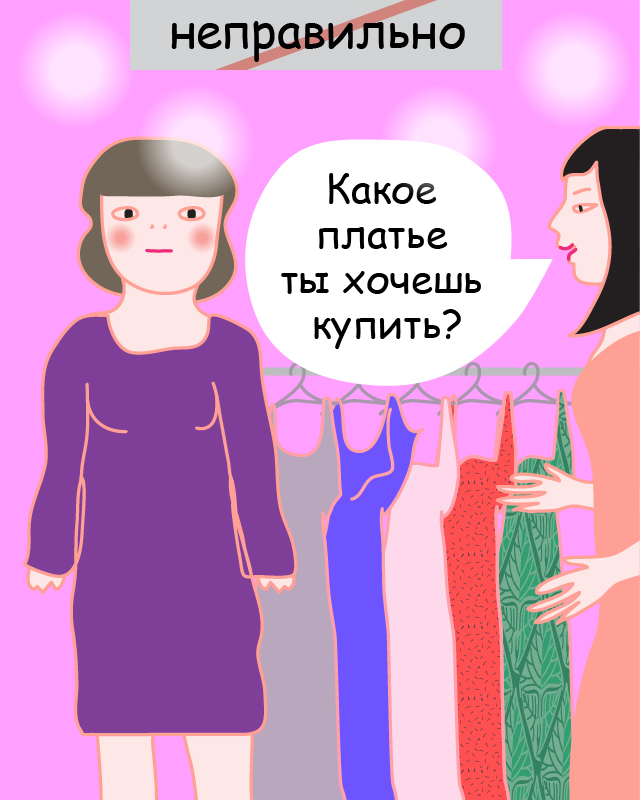 Правело 4
Говорите медленно и четко
Не стесняйтесь переспрашивать 
Дождитесь ответа
Спачибо за внимание!